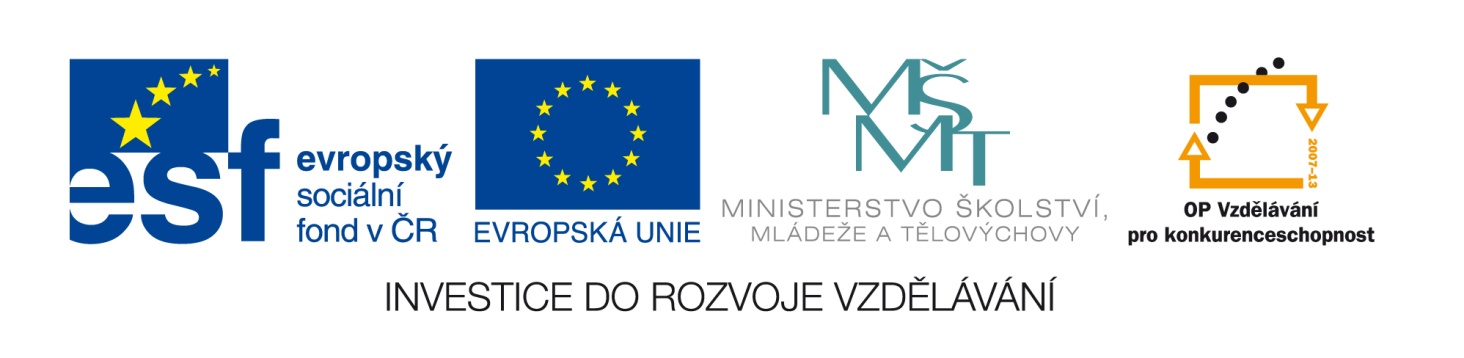 Tento vzdělávací materiál vznikl v rámci projektu EU – peníze školám
Název projektu : Objevujeme svět kolem násReg. číslo projektu: CZ.1.07/1.4.00/21.2040
Historie  muzikálu v Čechách
Na česká jeviště vstoupil muzikál jako takový 6. března 1948, kdy se v pražském Divadle Voskovce a Wericha objevil přepis amerického muzikálu „Finian’s Rainbow“ autorů Burtona Lanea, Edgara Yipa Harburga a Freda Saidyho - „Divotvorný hrnec“. 
Nás však dnes nebudou zajímat muzikály „importované“. Pozornost zaměříme na muzikály původní – tedy tvorbu českých autorů.
Jan Werich a orchestr Karla Vlacha a uvedl v divadle ABC tři hry z repertoáru bývalého Osvobozeného divadla – „Balada z hadrů“, „Těžká Barbora“ a „Caesar“.
Divadla ABC, Semafor, Paravan, Rokoko, Večerní Brno, plzeňská Alfa, pardubické Stopdivadlo i ostravské divadélko Pod okapem se v 60. letech snažila s prostředky více než spornými najít svou cestu za bájným grálem pravého, nefalšovaného muzikálu. 
Nikdy k němu nedošly: ale na své cestě našly spoustu nápadů, jež potěšily diváky tenkrát a mnohdy tak činí podnes. A nutno přiznat, že někdy je tato tvorba zajímavější než bobmastické komerční produkce 
Dalším divadlem, které se zasloužilo o rozvoj muzikálu v Čechách byl Semafor.
Jeho zakladatelé  Jiří Suchý a Jiří Šlitr se nesmazatelně zapsali coby autoři titulů jako Člověk z půdy (1959 – hra, kterou bylo divadlo Semafor otevřeno),Taková ztráta krve, Dobře placená procházka, Dr. Faust a mnoha dalších.
Po smrti J. Šlitra začala spolupráce J. Suchého i s jinými autory hudby – vznikla tak např. Kytice (hudbu k ní složil Ferdinand Havlík) – ta se v Semaforu  dočkala už 3 jevištních zpracování a je i v současném repertoáru.
Nejúspěšnějším titulem posledního desetiletí je muzikál Lysistrata – zde je Jiří Suchý podepsán jako autor hudby i libreta (zvláštností je, že se jedná o dílo ve verších). Lysistrata měla v Semaforu už více než 100 repríz a je také stále součástí jeho repertoáru.
Jiří Suchý také pro filmové plátno přepsal muzikál „Kdyby tisíc klarinetů“, který byl uveden do kin v roce 1965. Zde se pozvolna dostáváme k filmových muzikálům, z nichž některé se později dočkaly své divadelní podoby. Muzikálový libretista, dramatik a textař Vratislav Blažek se podepsal pod úspěšný muzikál „Starci na chmelu“ z roku 1964. Menší úspěch už měl jeho projekt nazvaný „Dáma na kolejích“ uvedená v roce 1966.
Další filmové muzikály vznikaly v produkci filmového studia Barrandov a nalezneme mezi nimi tituly jako „Hvězda padá vzhůru“ – hudba Ladislav Štaidl (1974), hudební pohádku „Šíleně smutná princezna“ (1968), k níž napsal písničky Jan Hammer ml. Nejslavnějším filmovým muzikálem ze 70. let je bezesporu „Noc na Karlštějně“ z roku 1972, k němuž napsal hudbu Karel Svoboda. Další filmová produkce nazvaná „Trhák“ (1980) se také dočkala ohlasu.
Od filmu se opět vrátíme do divadel. O vlastní muzikálovou produkci se snažilo největší hudební divadlo v Čechách, Karlín. V roce 1967 byla v tomto divadle uvedena premiéra muzikálu „Gentlemati“ s hudbou Bohuslava Ondráčka a s texty Jana Schneidera
Na jevišti Krušnohorského divadla v Teplicích se objevil například muzikál „Poslední chlap“ a v divadle v Hradci Králové zase zaujaly muzikály „Nejkrásnější válka“, „Cesta k životu“, „Mladá garda“ a „Bosá balada“. 
V 80.letech se stal muzikál, český i světový, stálou součástí repertoáru českých divadel.
Zatím jsme však mluvili o muzikálech, které byly inspirovány původní americkou tvorbou – aplikovanou do českých poměrů. Byla to díla, která se mohla provozovat i v menších divadlech. Hlavním předpokladem byli schopní umělci, od kterých se požadoval perfektní zpěv, dobrý pohyb a také herecké nadání – součástí těchto děl je vždy i poměrně obsáhlá próza.
Éru velkorozpočtových produkcí v Čechách odstartoval  muzikál Alaina Boublina a Clauda-Michela Schonberga „Les Misérables“ - „Bídníci“ jehož česká verze (autorem českého libreta je Zdeněk Borovec) v režii Petra Novotného byla v roce 1992 uvedena na jevišti pražského Divadla Na Vinohradech. 

O dva roky později, opět v režii Petra Novotného, následovalo zpracování muzikálu „Jezus Christ Superstar“ (1994).
Tyto dva dovezené muzikály nové éry (v podstatě se jedná o opery – celé dílo je pouze zpívané) vyprovokovaly i české autory .
Prvním z nich byl Karel Svoboda a jeho velkolepý muzikál  Dracula (1995, libreto Zd. Borovec).
Z autorské dílny této dvojice vzešel i další úspěšný titul – Monte Christo. 
Řada autorů a děl se od té doby značně rozrostla – uveďme tedy alespoň některé:
Galileo, Hamlet – autor hudby a texty písní Janek Ledecký, 
Excalibur - autor hudby Michal Pavlíček
Krysař – autor hudby a texty písní Daniel Landa
Kleopatra, Tři mušketýři - autor hudby Michal David
Johanka z Arku, Láska je láska - autor hudby Ondřej Soukup
Johanka z Arku
Název projektu : Objevujeme svět kolem násReg. číslo projektu: CZ.1.07/1.4.00/21.2040
Autor : Renata Smyčková, ZŠ a MŠ Nová, Ústí n. L.
Období vytvoření výukového materiálu: květen 2012
Vzdělávací obor: Člověk a umění
Anotace: Prezentace určená pro seznámení  s muzikálem
Očekávaný výstup: žák pohovoří o historii i současnosti muzikálu v Čechách. Seznamuje se s různými produkcemi. Vnímá rozdíly. 
Jazyk:  Čeština